TRƯỜNG THPT NGUYỄN VĂN TĂNG THƯ VIỆN
GIỚI THIỆU SÁCH THÁNG 10/2022
Trí Tuệ Diệu Kì
Phép màu từ những điều bình dị
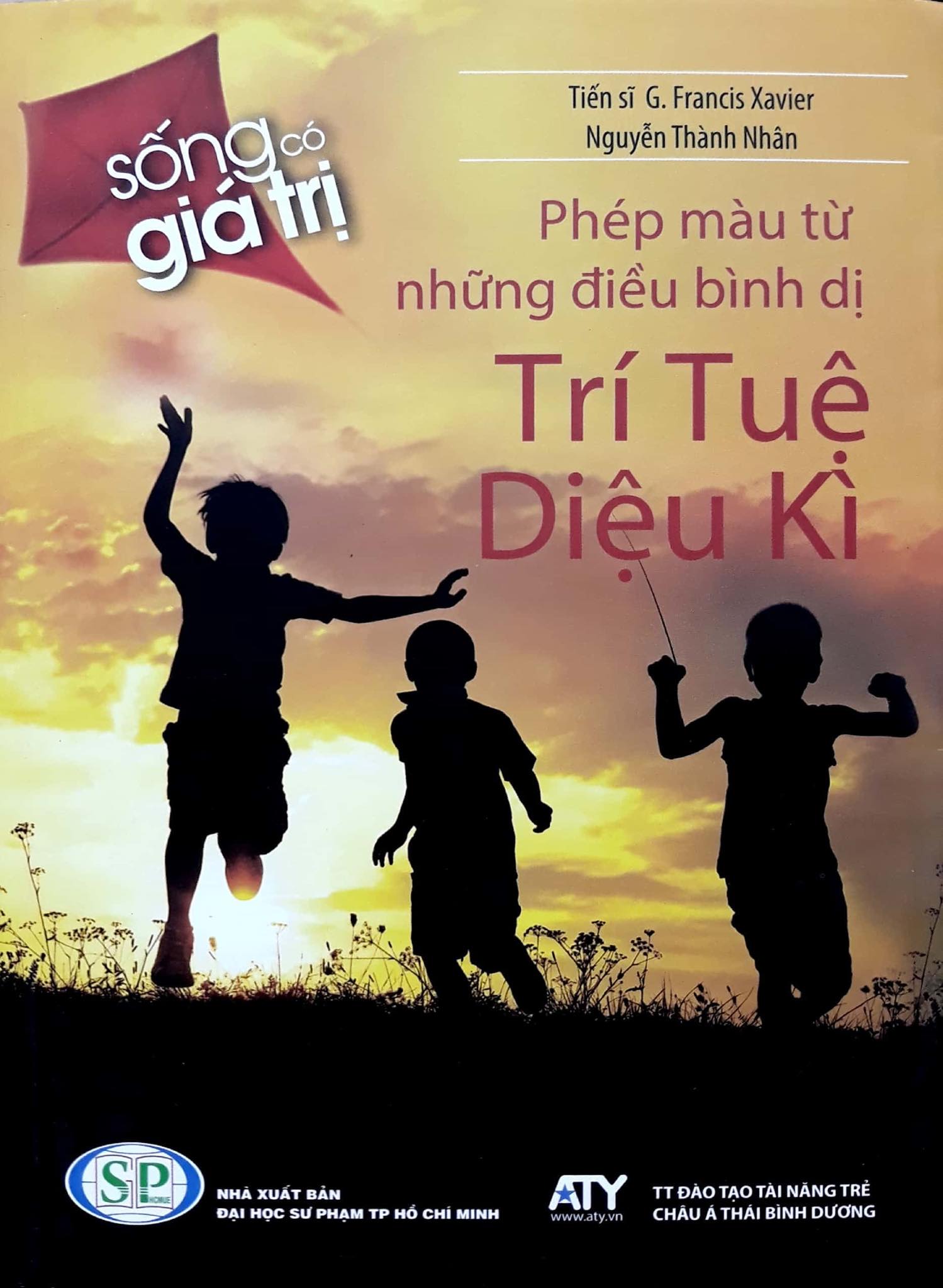 Tác giả: G Francis Xavier
NXB: Đại học Sư phạm TP.HCM
Năm XB: 2016
Trọng lượng: 250gr
Kích thước: 14.5 x 20.5 cm
Số trang: 174
Hình thức: Bìa mềm
Quyển sách này phù hợp với
Người lớn – đọc để nghiền ngẫm, suy nghĩ, tiếp thêm sức mạnh đứng lên tiến về phía trước dù biết rằng còn trăm nghìn khó khăn nhưng nhất định “không từ bỏ”.
Những ai đang thành công rực rỡ để biết rằng nên “cho đi” sẽ tiếp tục “nhận lại” nhiều thứ giá trị trên cuộc đời.
Điều quan trọng hơn hết bộ sách này là món quà vô giá mà các bậc làm cha mẹ gởi tặng cho con em mình.
Độc giả ở mọi lứa tuổi với hình minh họa sinh động và dễ hiểu thiết thực lấy từ các hoạt động thực tiễn.
TÓM TẮT
Giống như chúng ta cần thức ăn cho cơ thể, chúng ta cũng cần thức ăn cho tinh thần, đó là những câu chuyện cảm động và truyền động lực, chúng có thể cho chúng ta sức mạnh và khiến chúng ta cảm thấy tốt hơn. Mong rằng những câu chuyện này sẽ giúp bạn được truyền cảm hứng
Các câu chuyện trong quyển sách đề cập đến nhiều chủ đề khác nhau như mối quan hệ giữa con người, sự phát triển nhân cách, quản lý thời gian và căng thẳng, luân lý đạo đức, giá trị tinh thần, v.v.
Một trong những điểm đặc biệt, trong cách trình bày của các câu chuyện, đó là phần kết của câu chuyện không được tiết lộ. Người đọc phải suy nghĩ một lúc và đưa ra câu trả lời cho riêng mình.
CHÚC TẤT CẢ QUÝ THẦY CÔ VÀ CÁC BẠN HỌC SINH TRƯỜNG THPT NGUYỄN VĂN TĂNG TẬN HƯỞNG CUỐN SÁCH